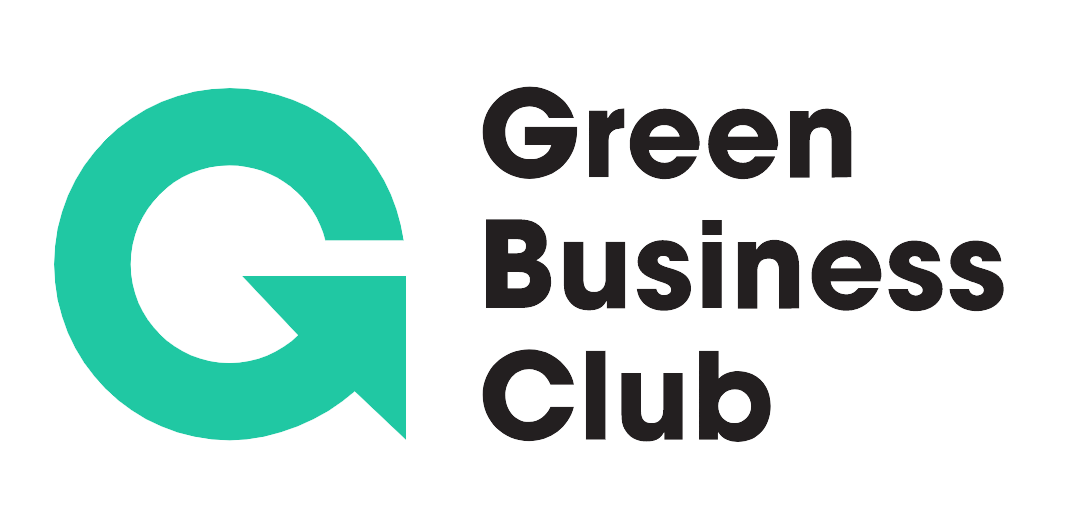 Kennismaking met Green Business Club

Diederik ImfeldProjectmanager / Kwartiermaker

Diederik@greenbusinessclub.nl
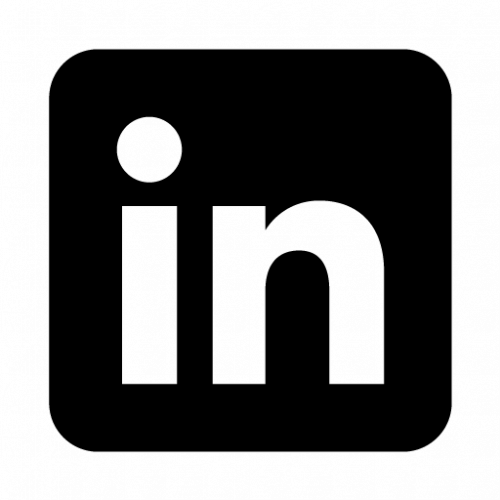 Green Business Club Nederland
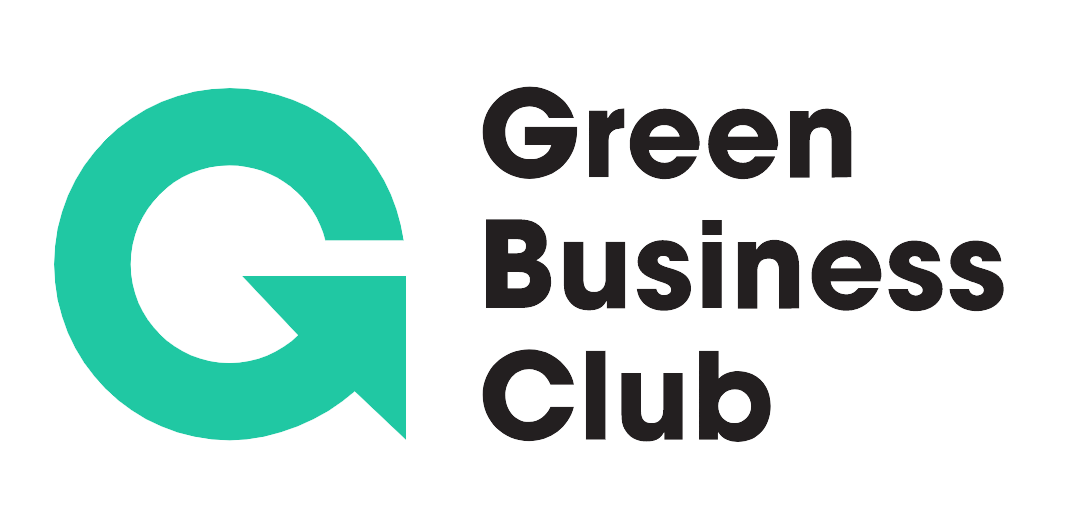 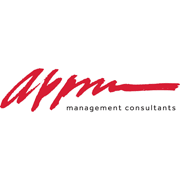 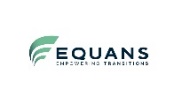 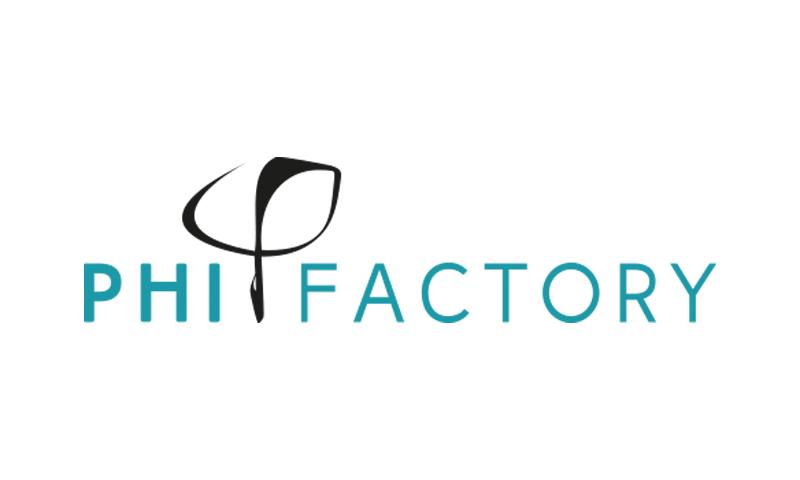 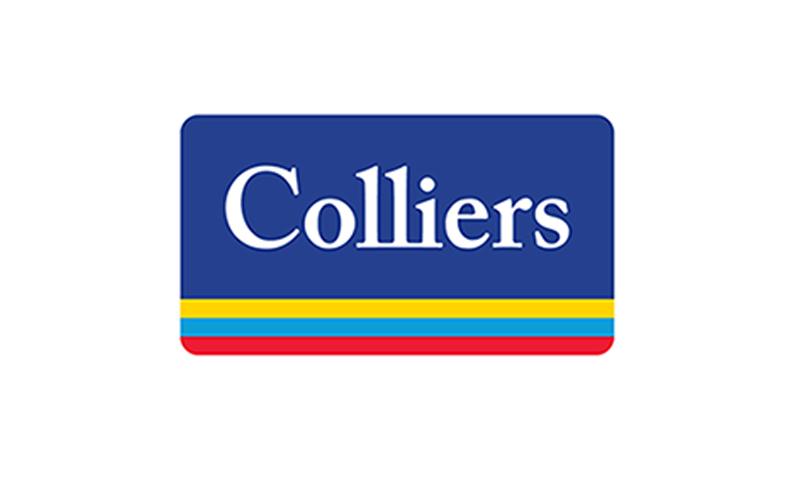 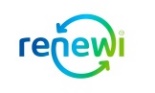 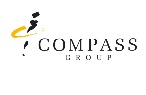 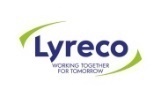 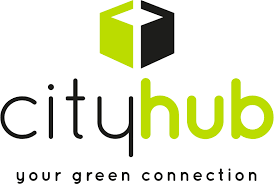 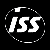 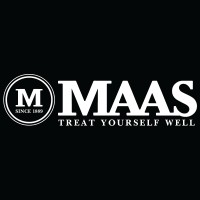 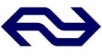 Green Business Club
18 lokale, zelfstandige stichtingen
1 ondersteunend landelijk platform: GBC NL
11 partners verbonden aan GBC NL
Onafhankelijk en geen winstoogmerk
± 400 participanten lokaal verbonden
DOEN met projecten: www.gbckennisbank.nl
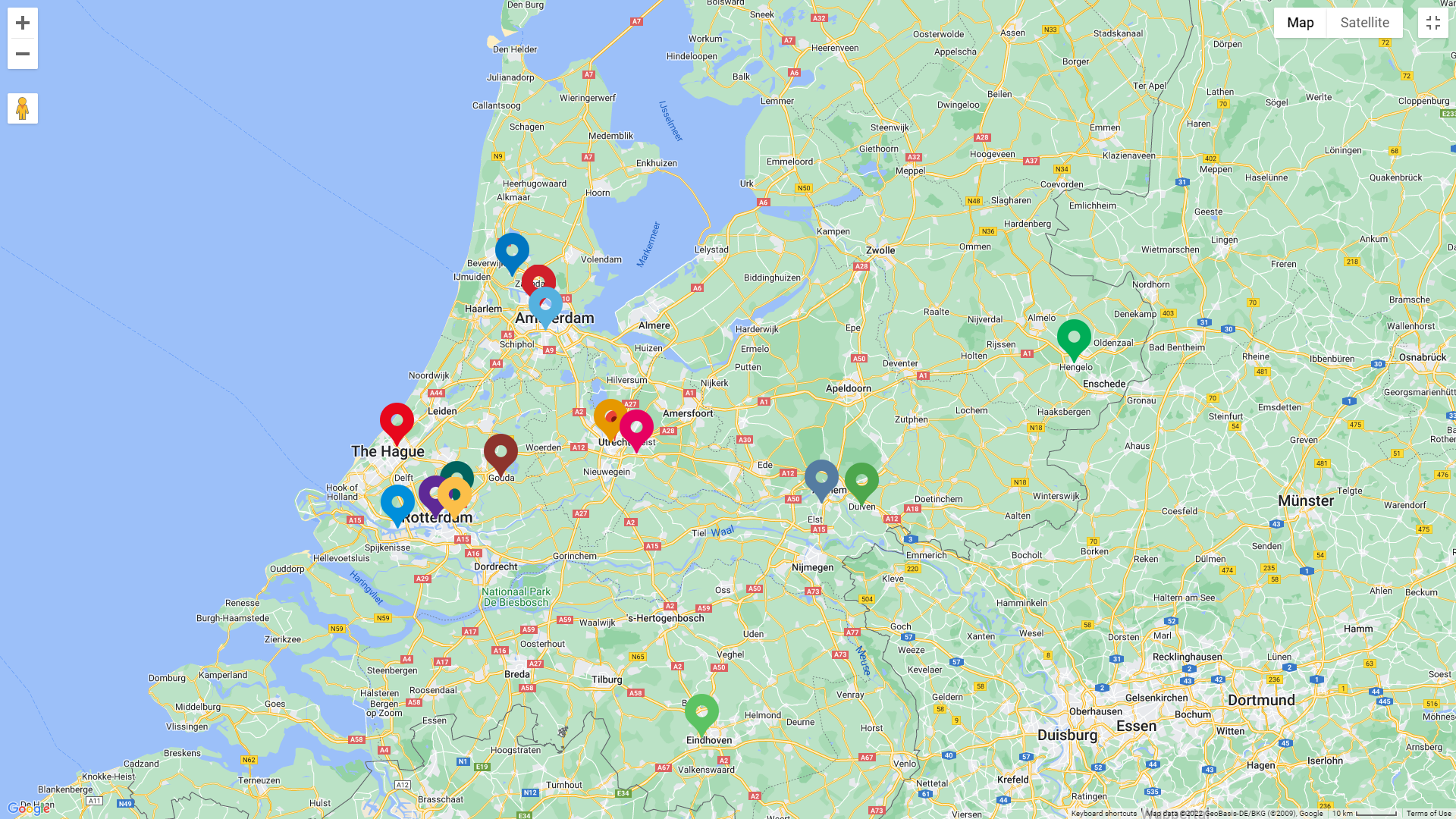 De kern
Ondernemers zelf aan het roer: eigenaarschap
Overheid faciliteert/doet mee
Continuïteit door programmamanager
Integraal en combi grote & kleinere projecten
Green  Business Club Nederland:
Oprichten
Beheer
Kennisdeling & impact helpen te vergroten
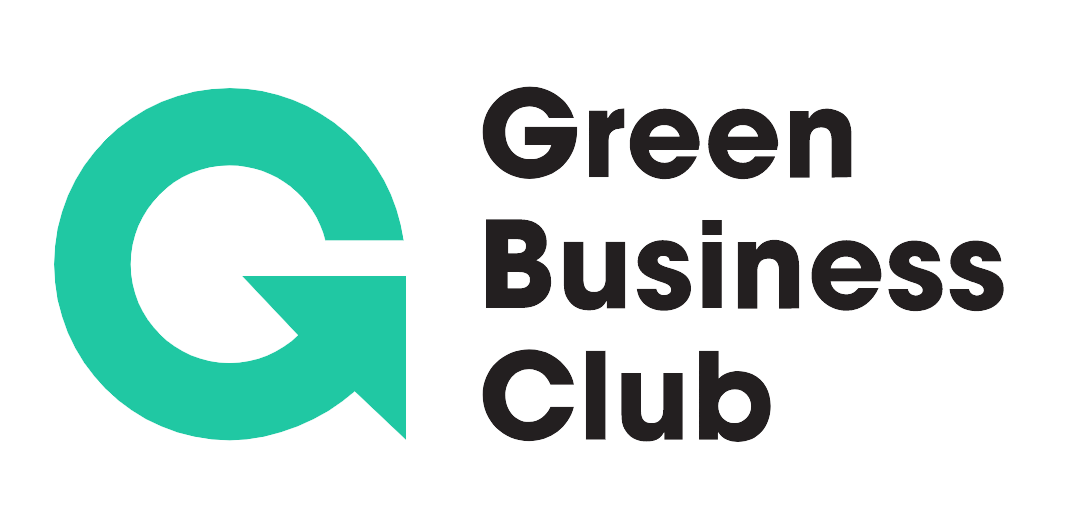 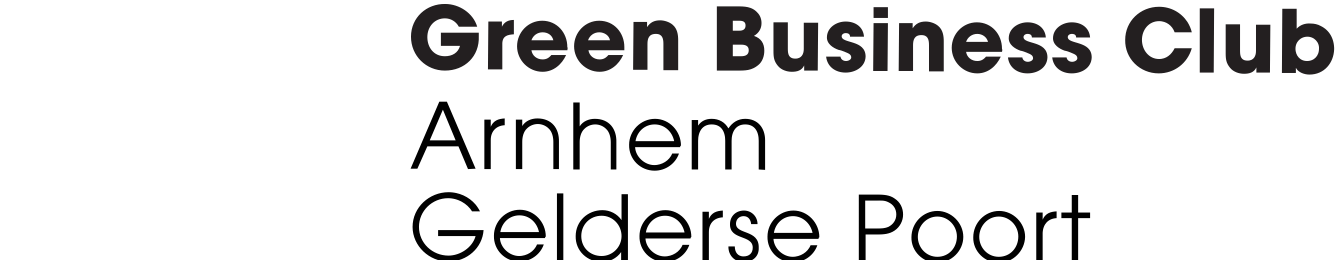 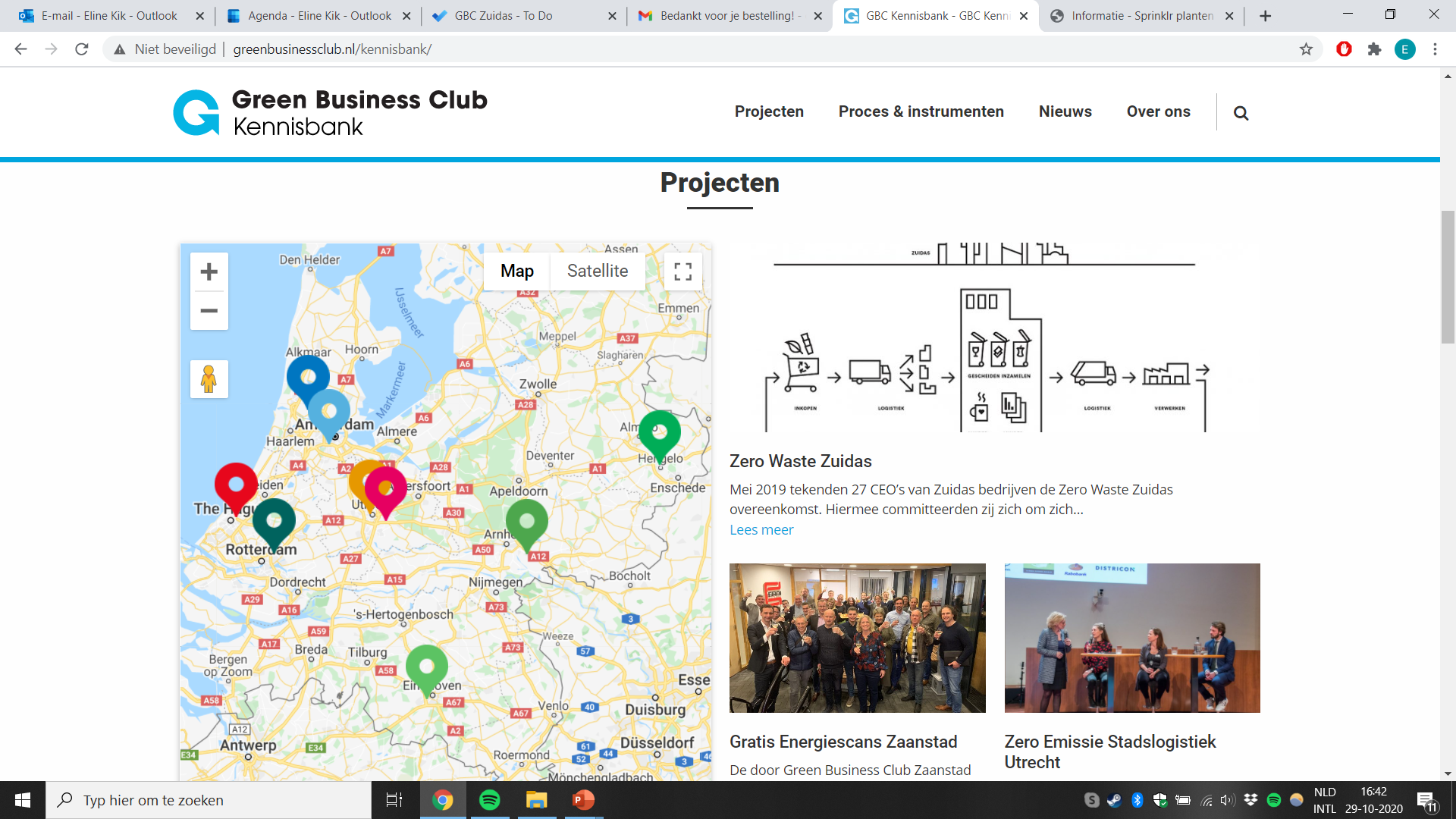 Tools
GBC Kennisbank: projecten zijn makkelijk vindbaar en deelbaar

GBC Dashboard: elk jaar wordt de voortgang bijgehouden op de thema’s energie, afval en mobiliteit
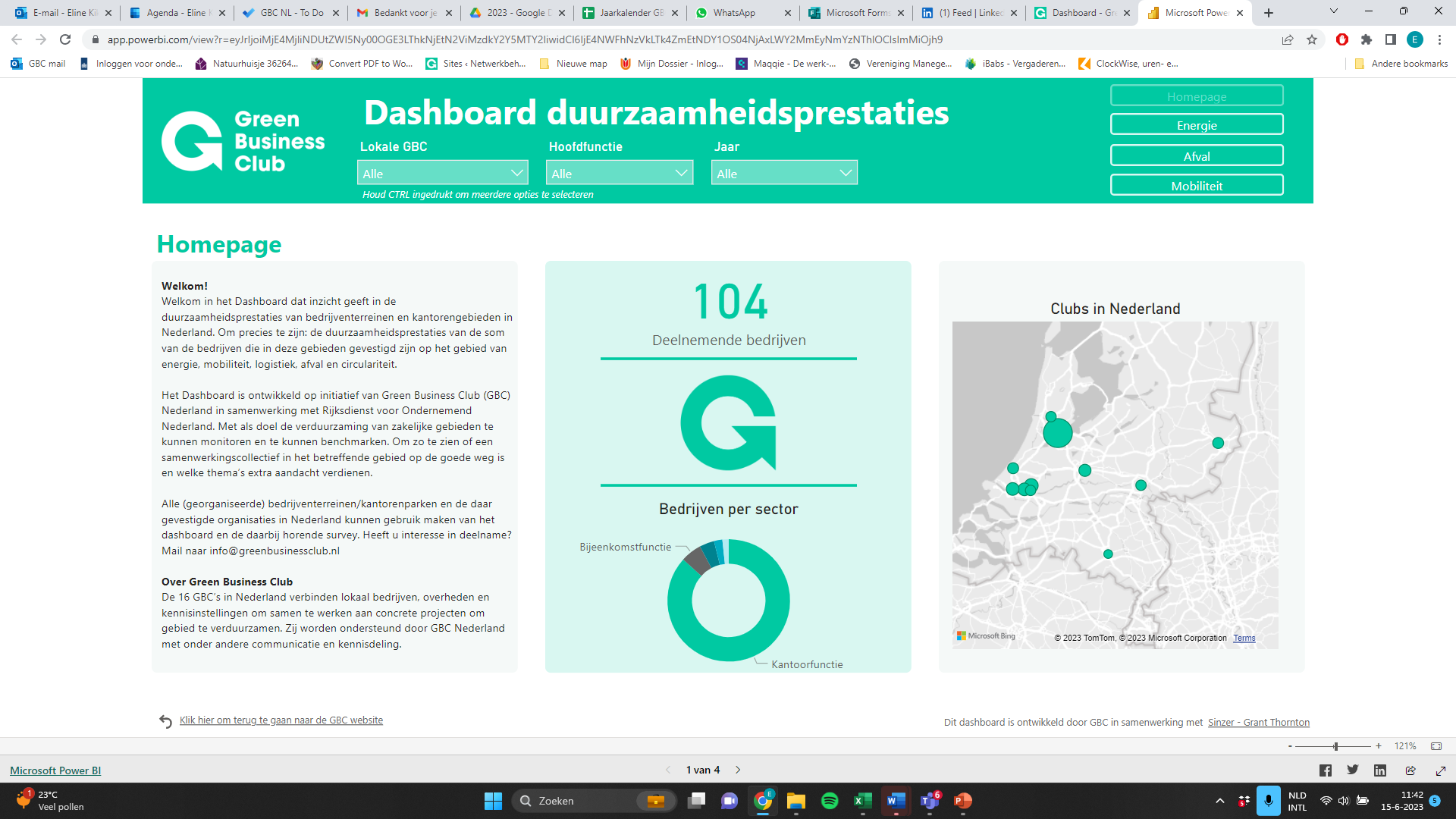 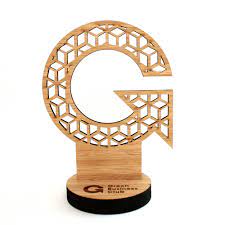 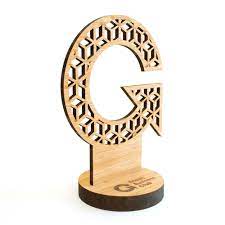 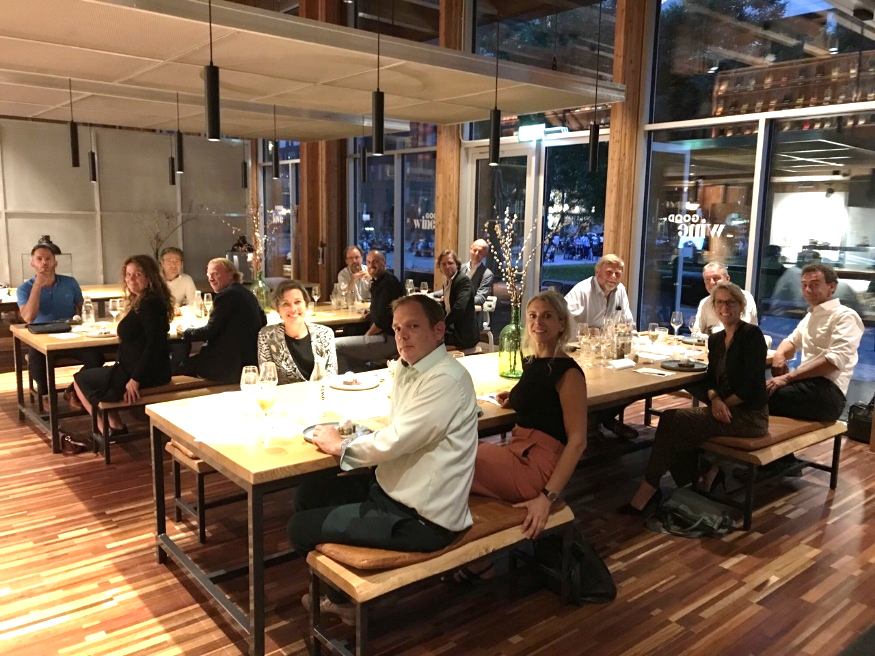 Landelijke contactmomenten
Safari 
Bestuursdiner
Programmamanagersoverleggen
Kennissessies landelijk
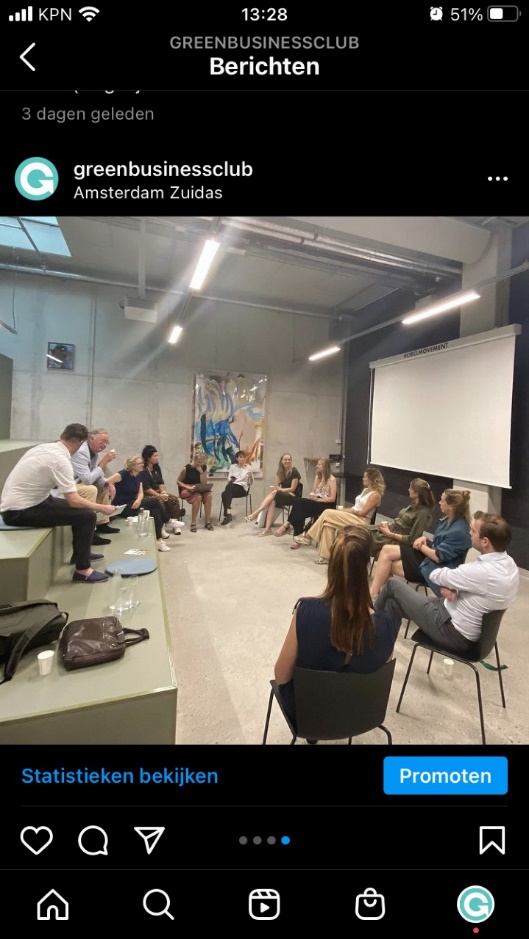 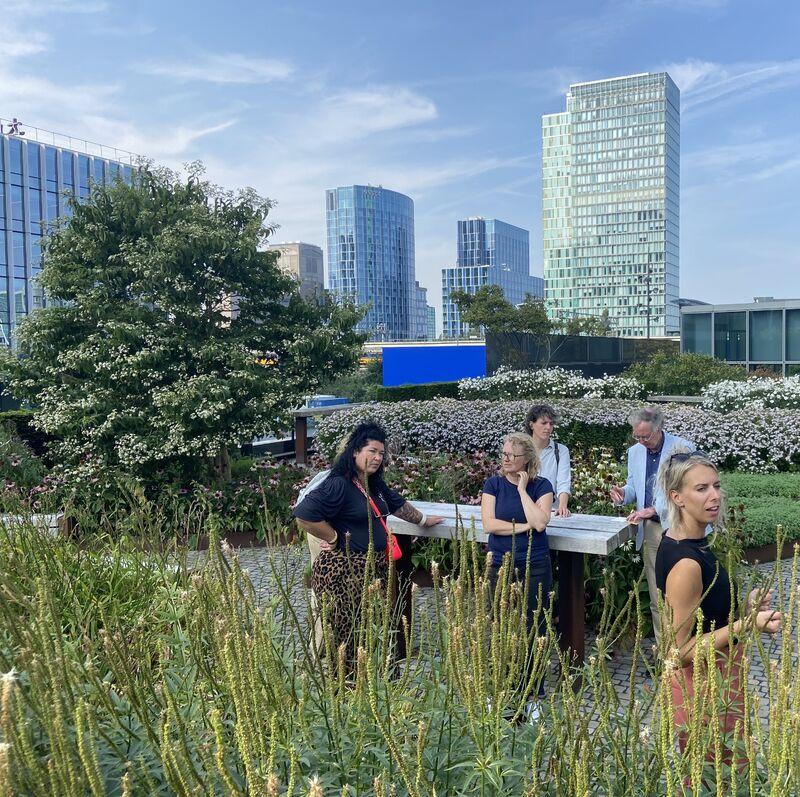 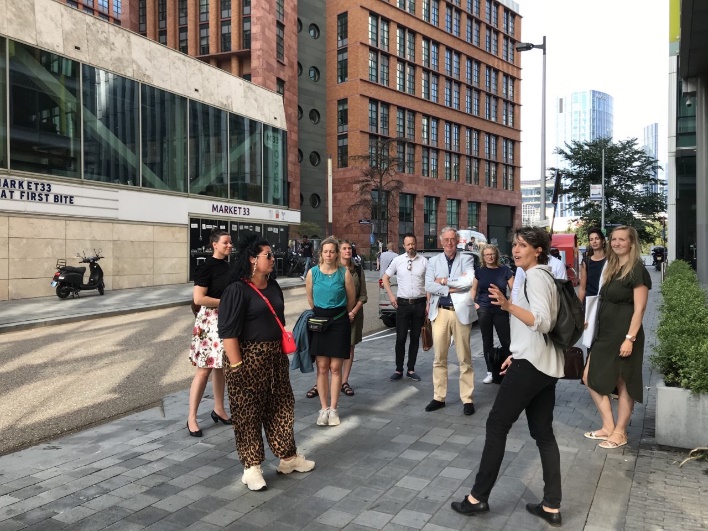 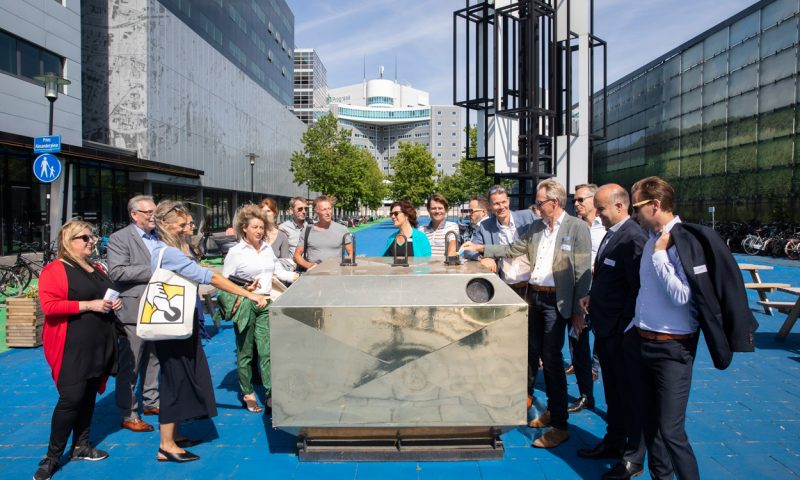 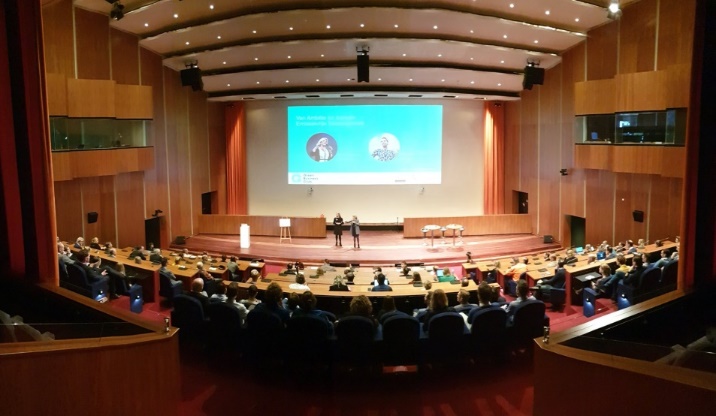 GBC DoeTank
Symposia:
2020: Zero Waste
2022: Energieneutrale gebieden
2023: Klimaatadaptie  
2024: Voedseltransitie
Circulair inkopen accelerator
Projectondersteuning:
Zero Waste i.s.m. Rijkswaterstaat
Versneld energie besparen
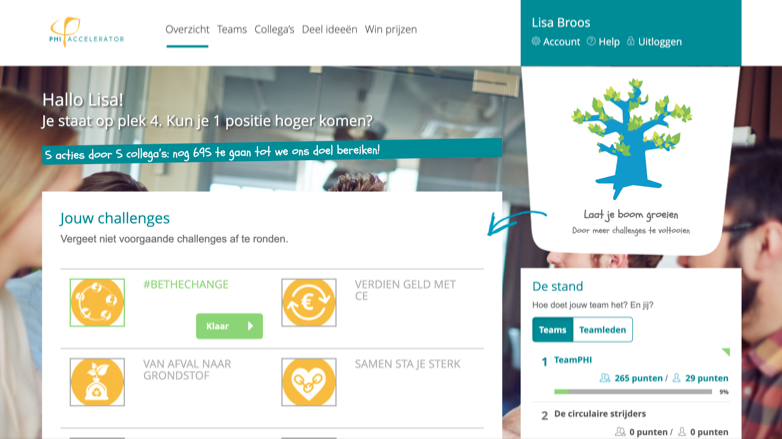 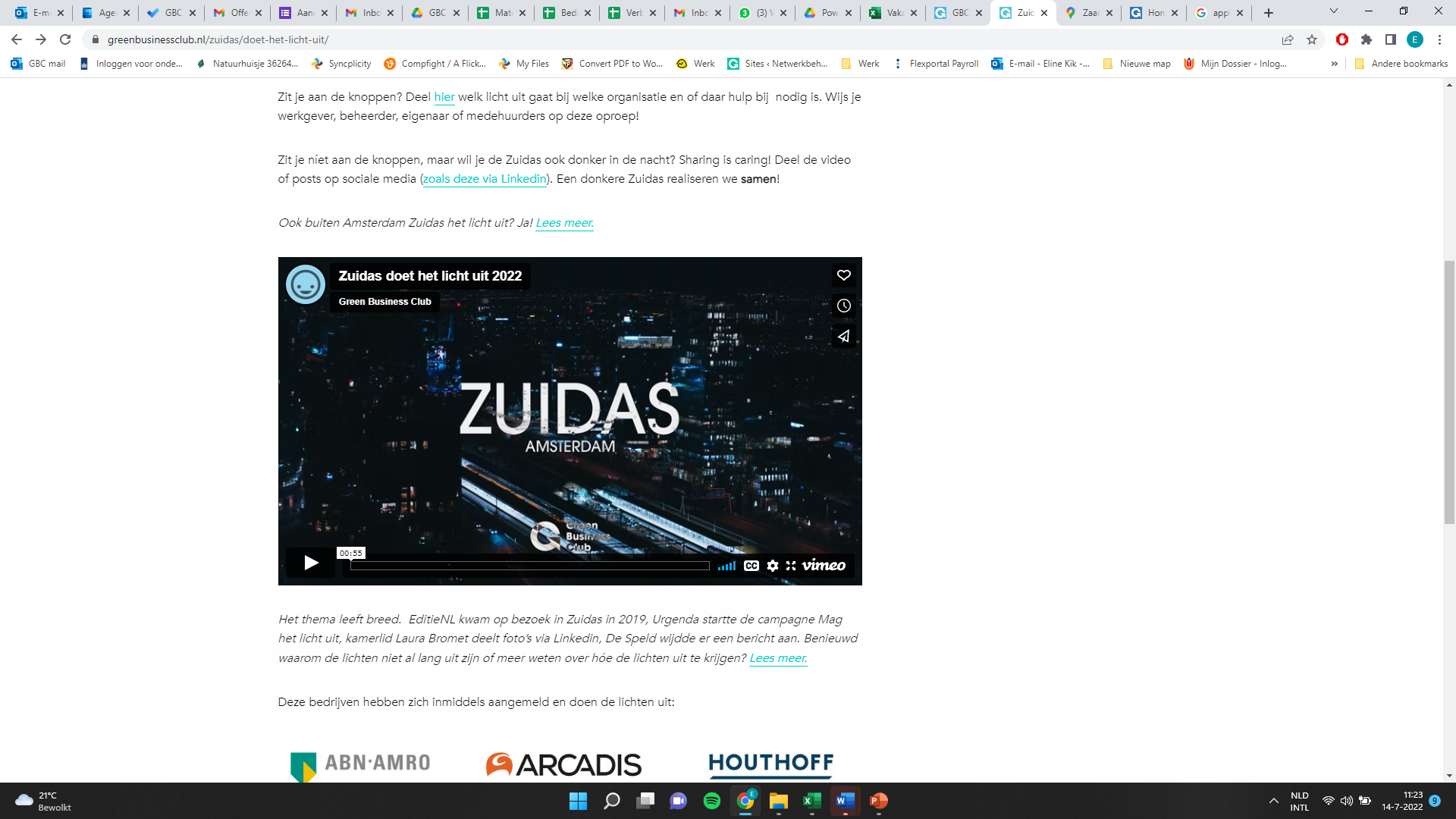 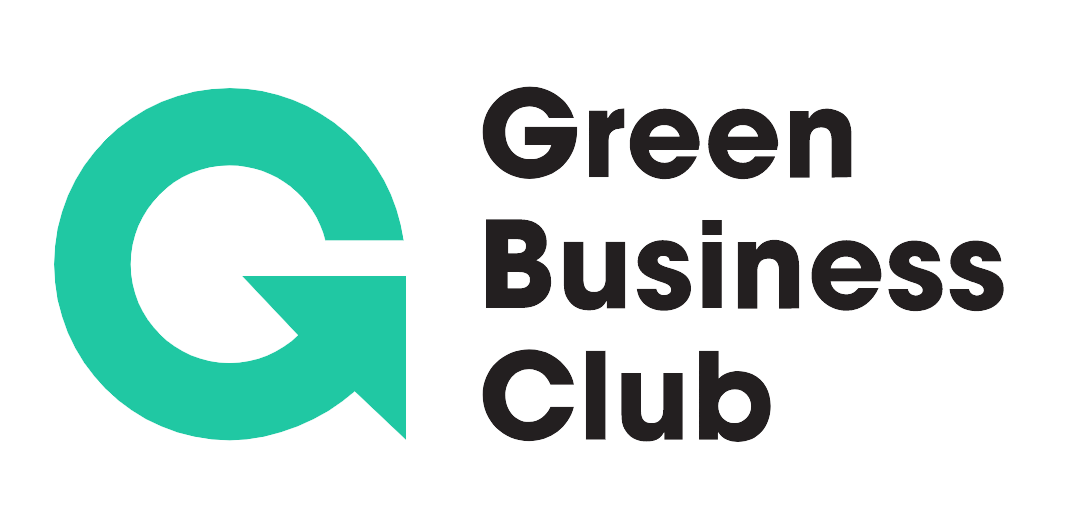 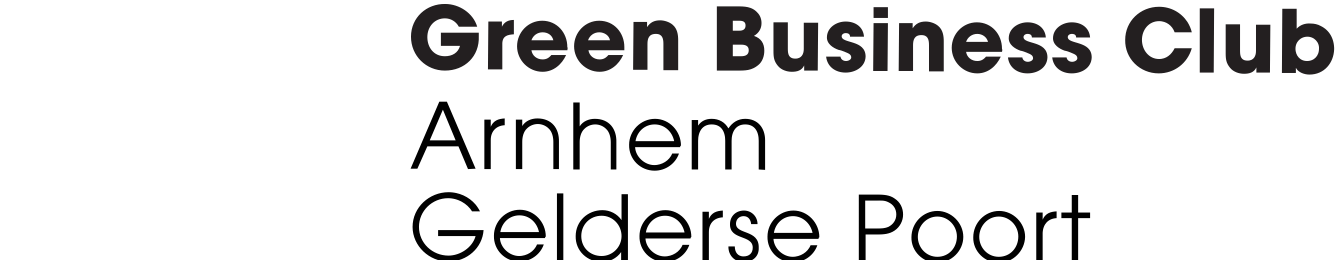 Oprichting lokale GBC
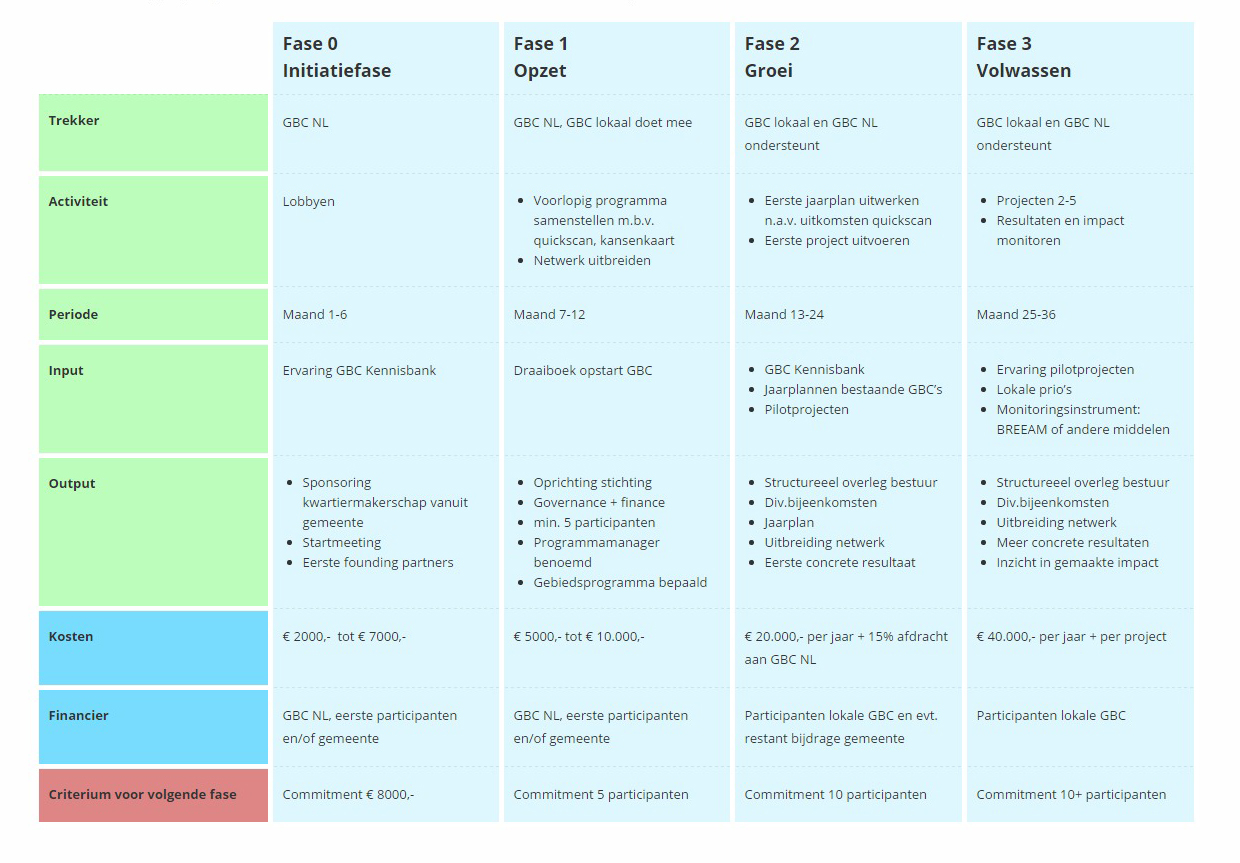 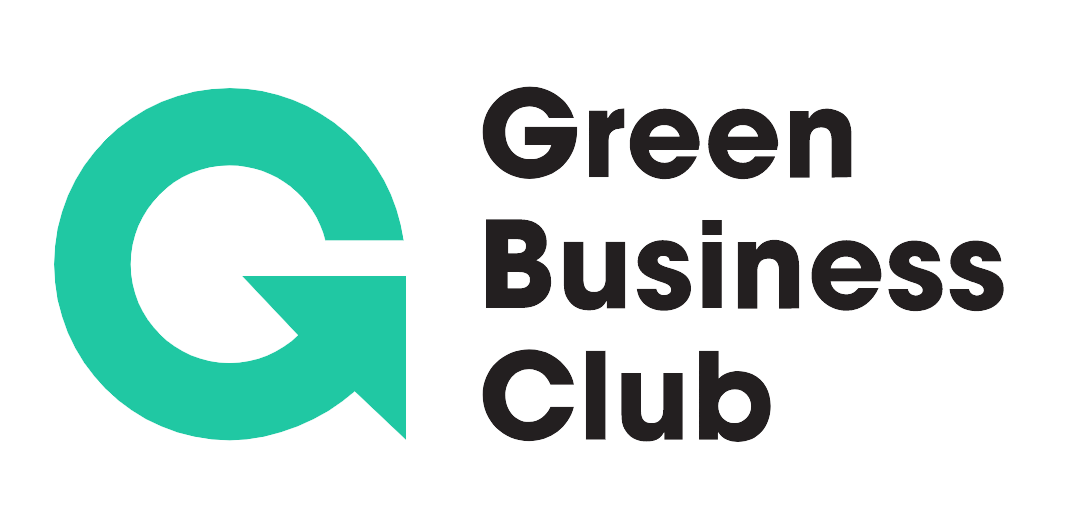 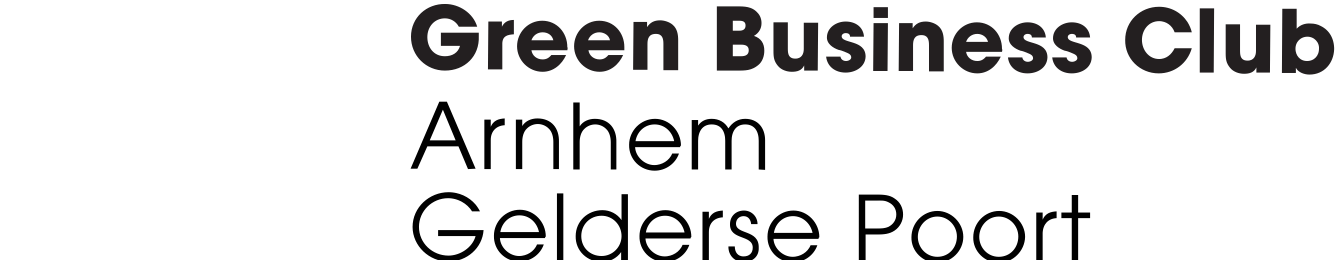 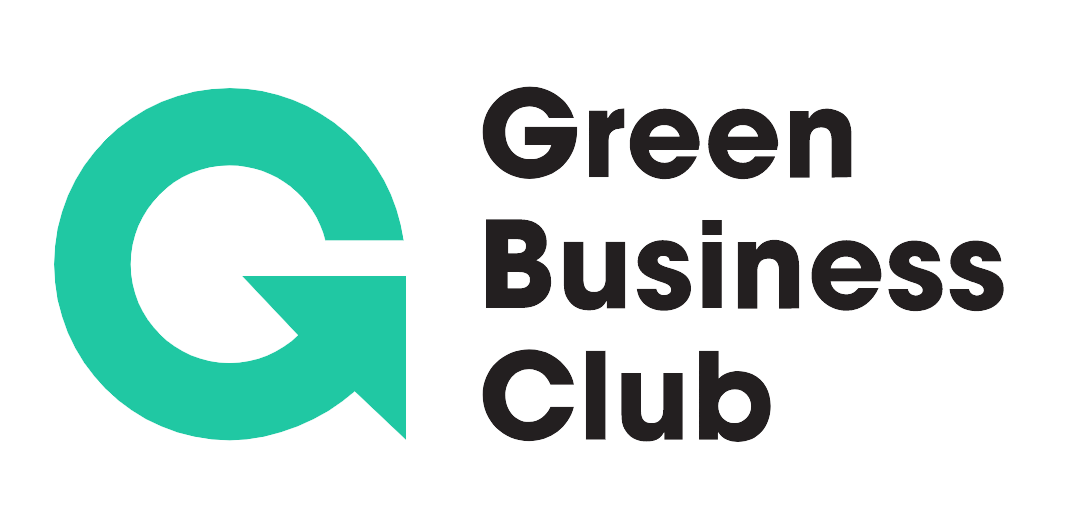 Kantoorgebieden en bedrijventerreinen
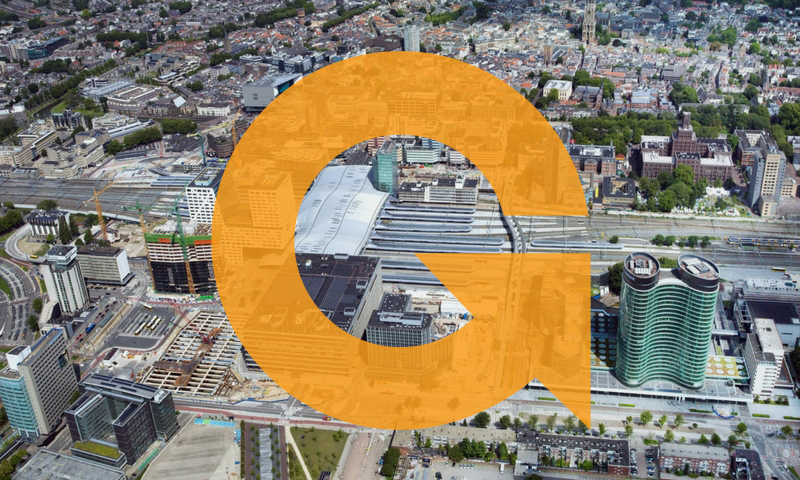 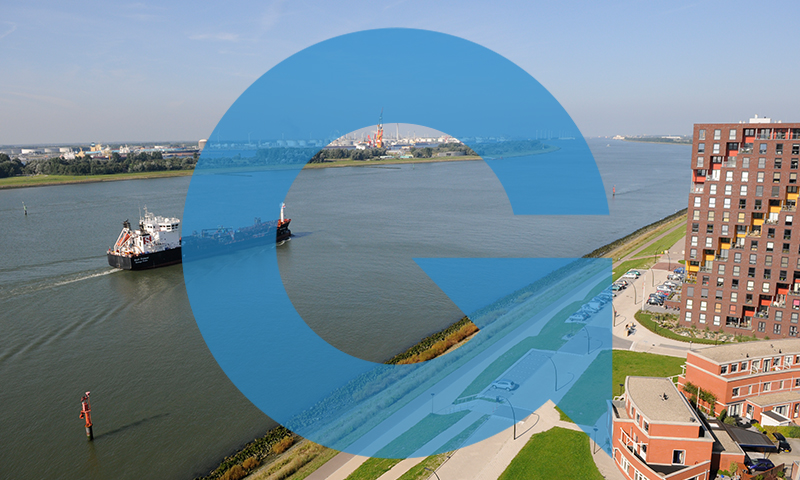 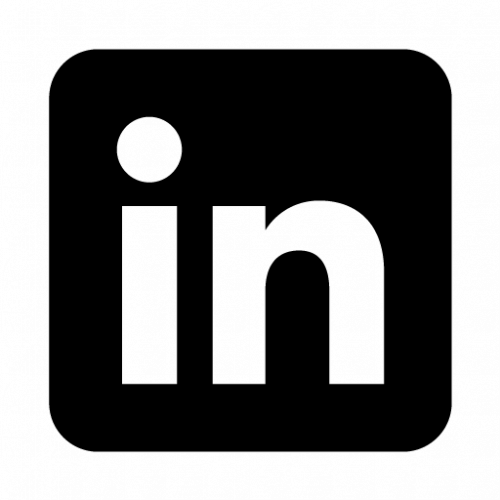 Green Business Club Nederland
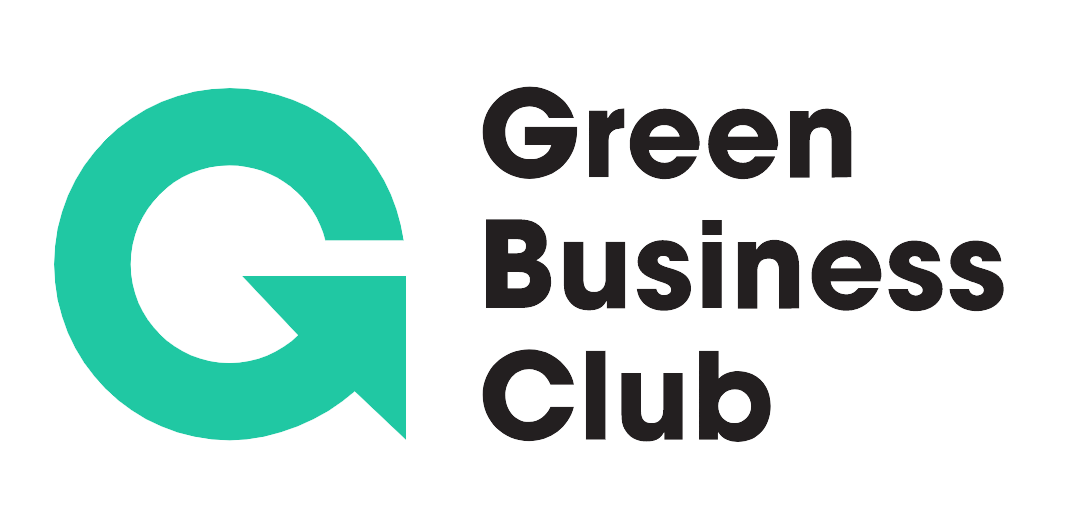 Voorbeelden

Green Business Club Utrecht Centraal (kantooromgeving)
Green Business Club Amsterdam Sloterdijken
Green Business Club Zaanstad
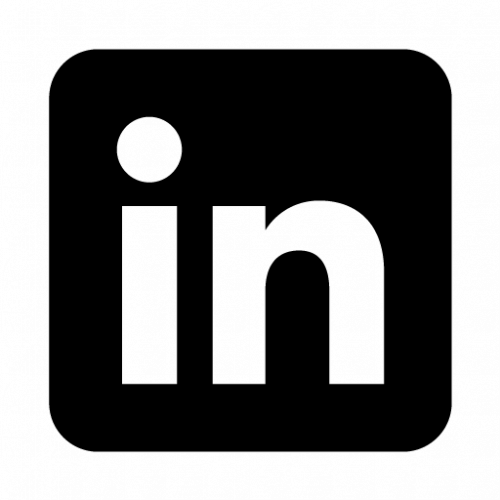 Green Business Club Nederland
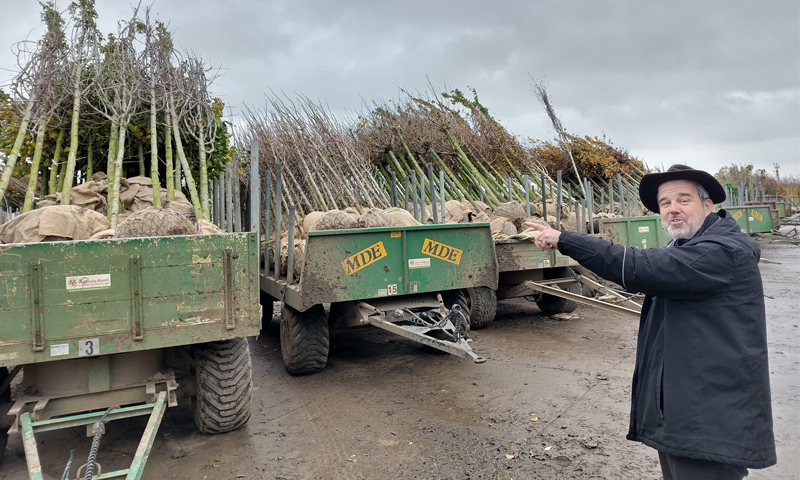 GBC Utrecht Centraal

Opgericht in 2015
23 participanten
Grote programma’s en projecten
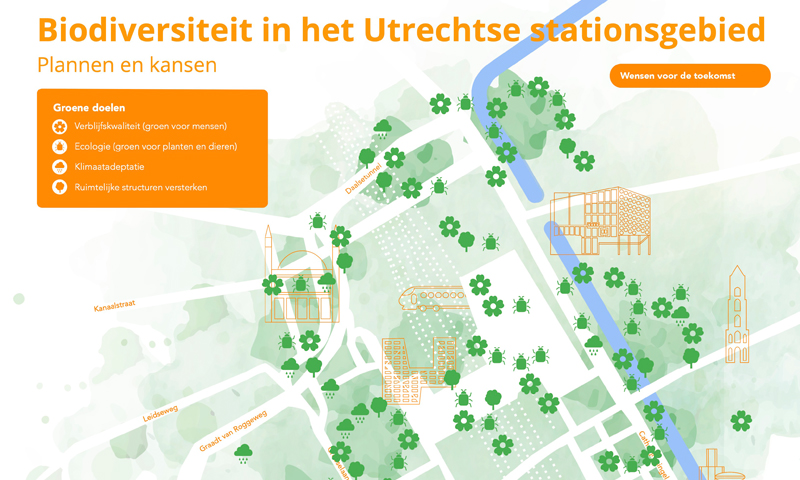 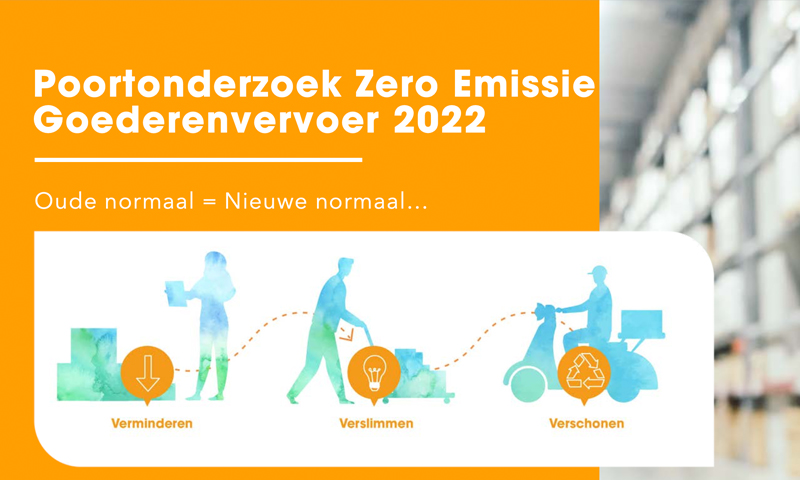 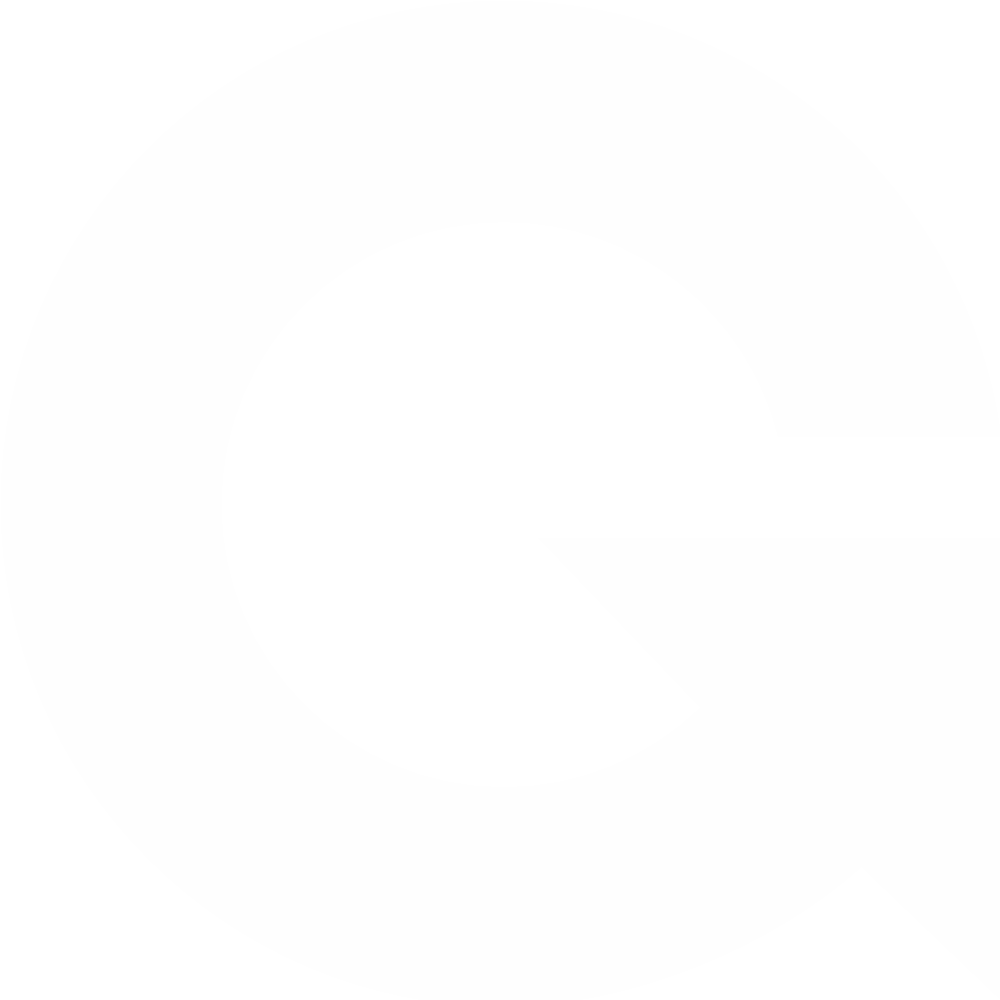 GBC Amsterdam Sloterdijken

Opgericht in 2021
13 participanten
Eerste projecten en programma’s
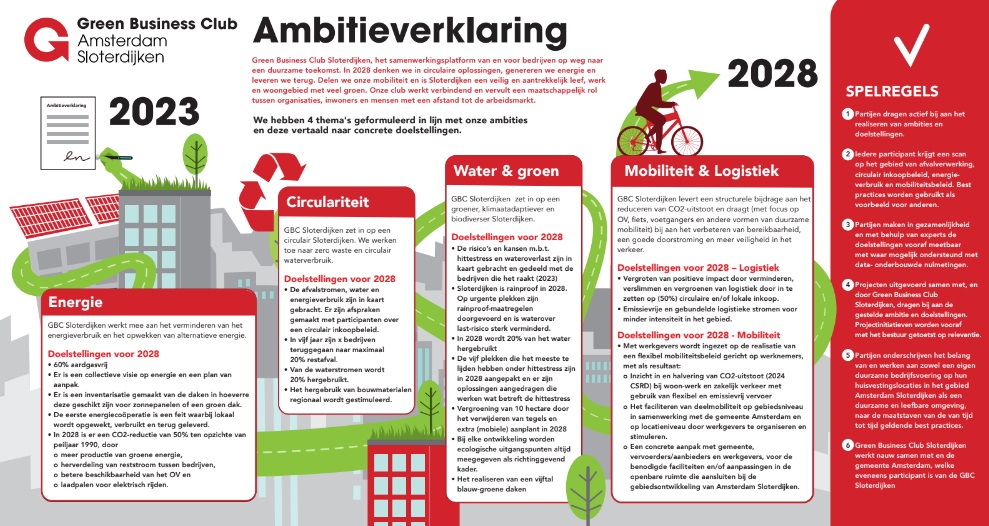 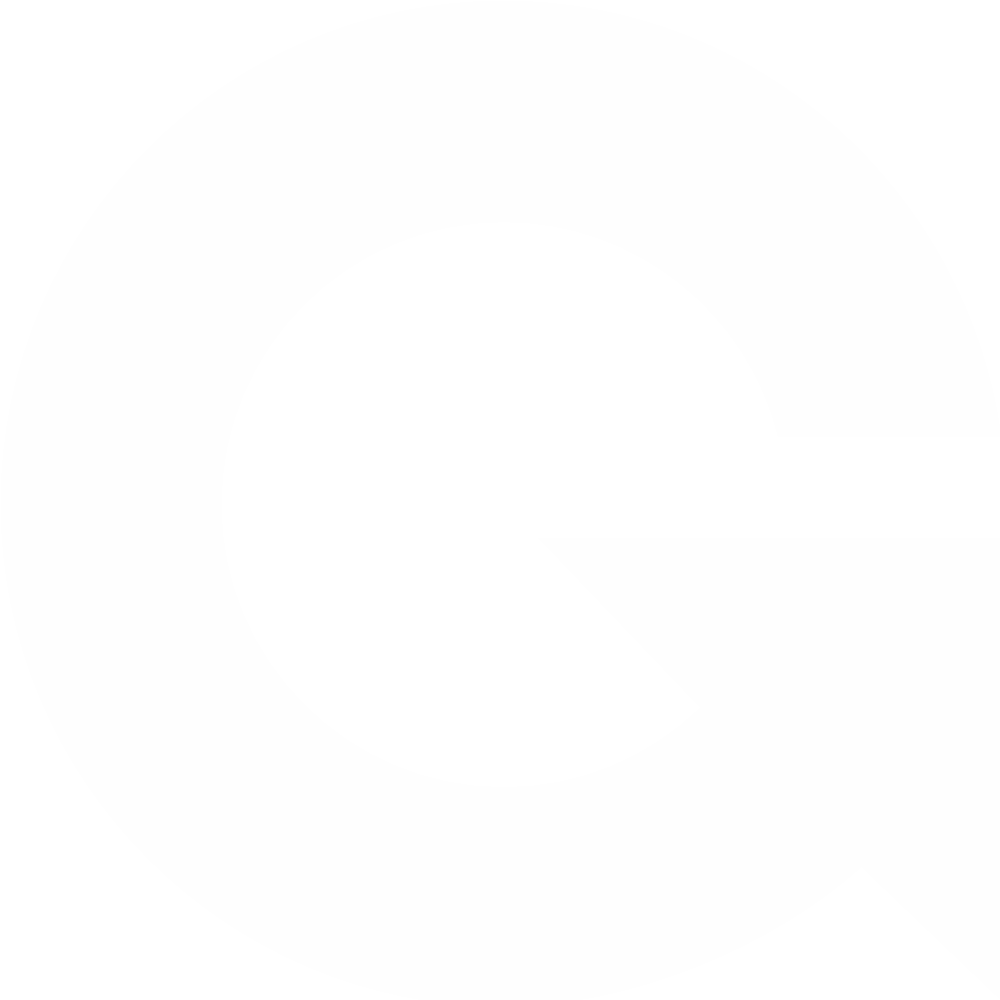 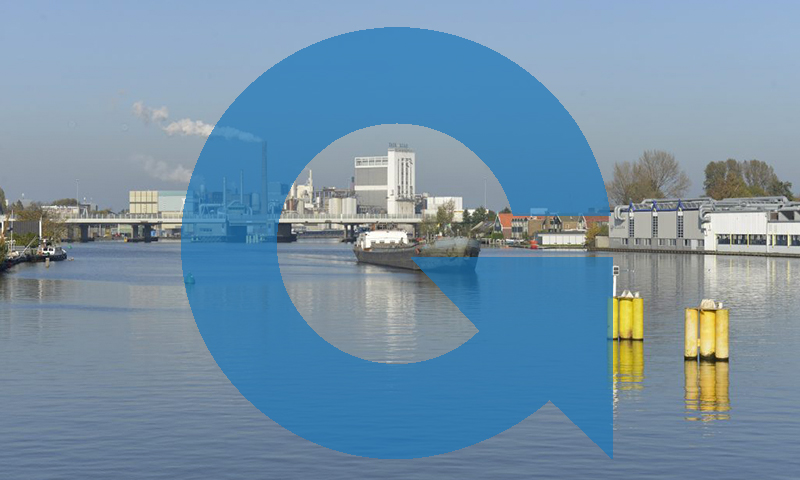 GBC Zaanstad

Opgericht in 2018
22 participanten
Meerdere bedrijventerreinen
Grote programma’s en zichtbare projecten
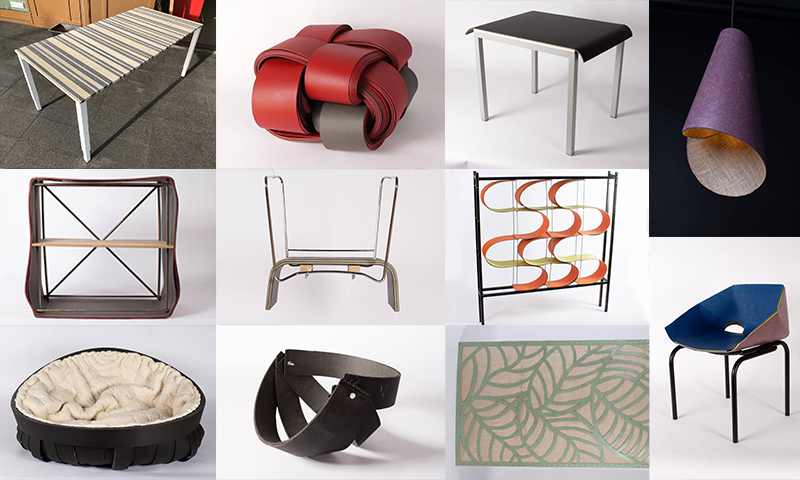 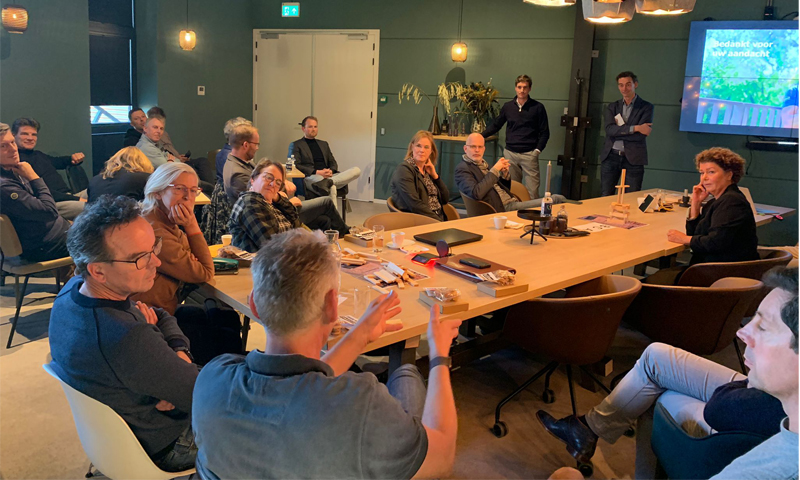 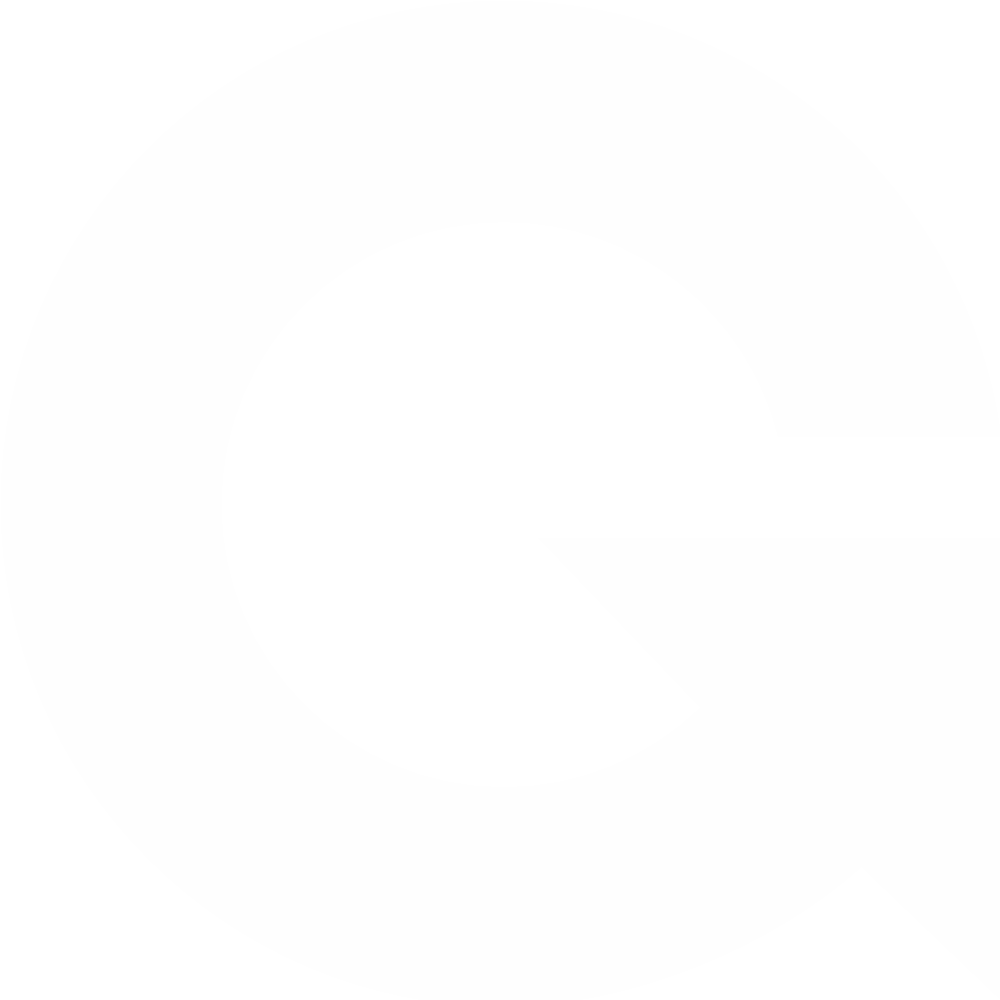 Ervaringen en tips:
Eigenaarschap is essentieel

Duidelijke scope bepalen

Enthousiasme creëren en opgaves in kaart brengen

Samenwerking faciliteren en aanjagen
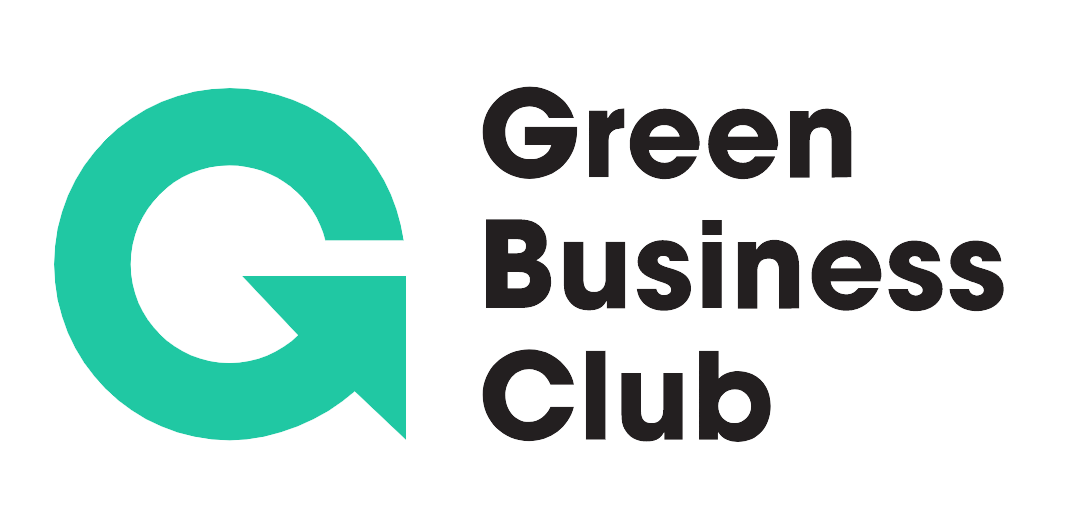 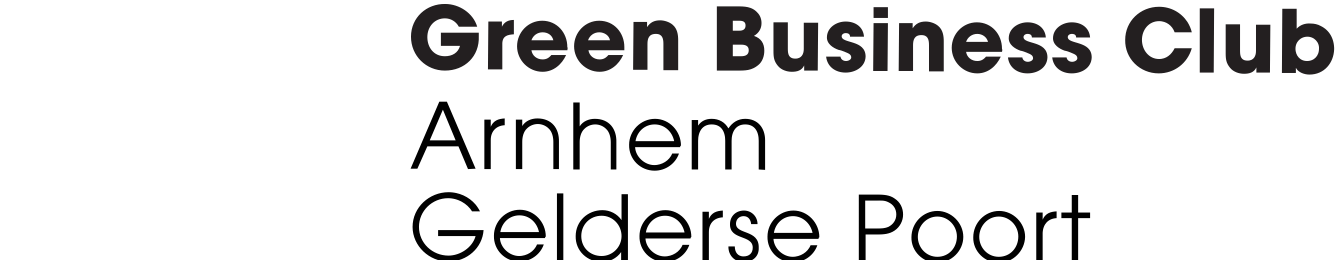 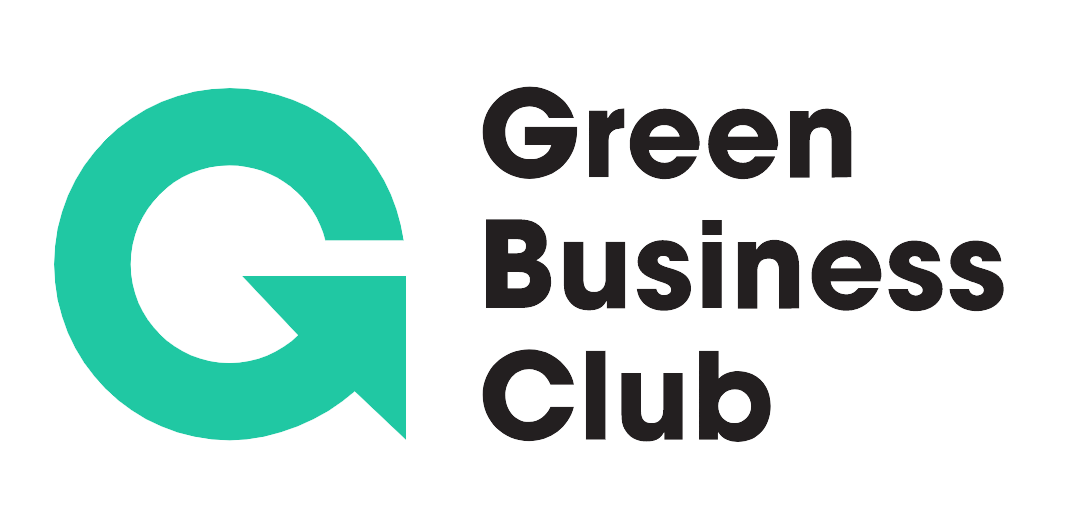 Contact
diederik@greenbusinessclub.nl
www.greenbusinessclub.nl
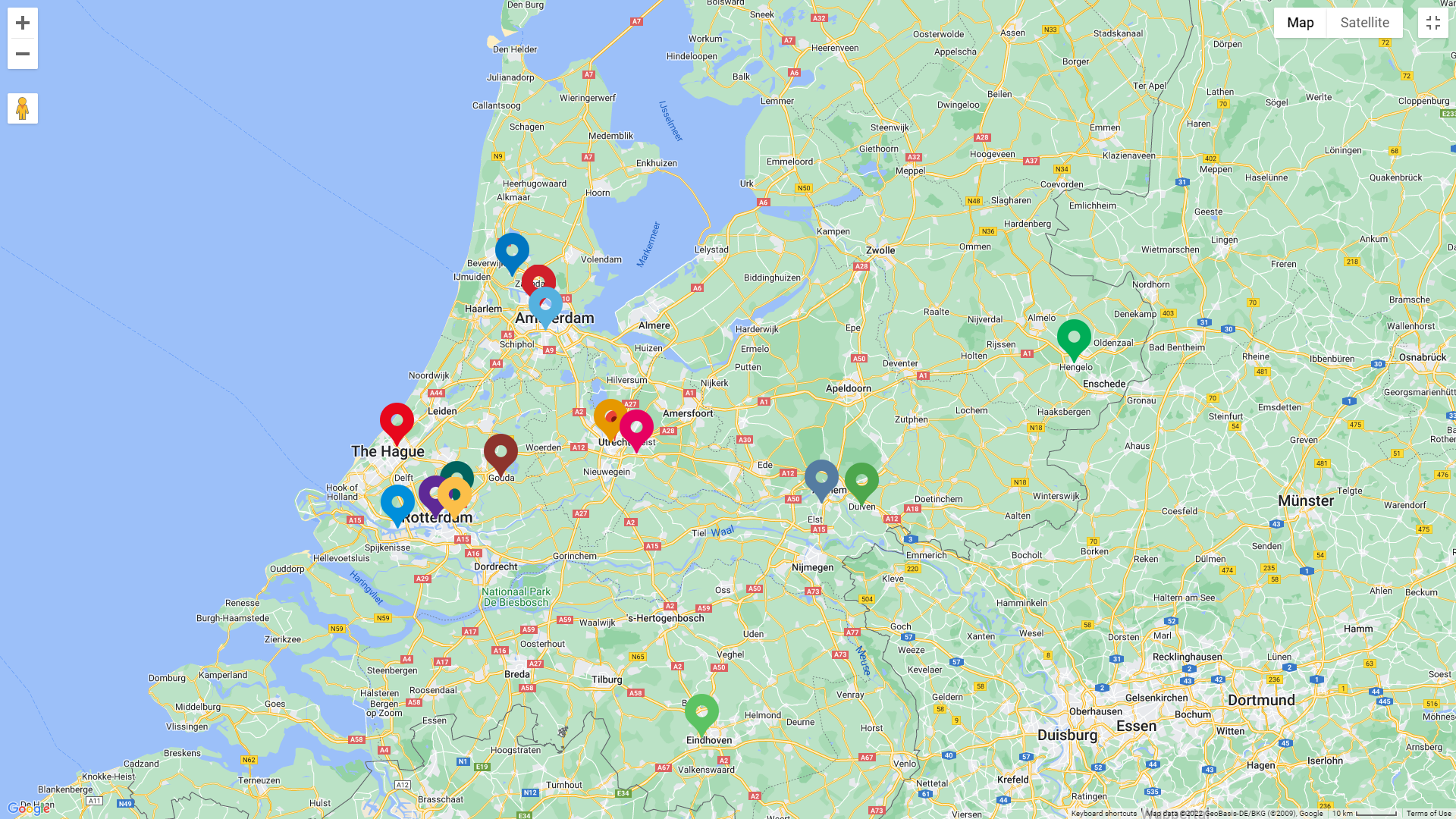